Historische overzichtFranse Revolutie
De gevolgen van de Franse Revolutie
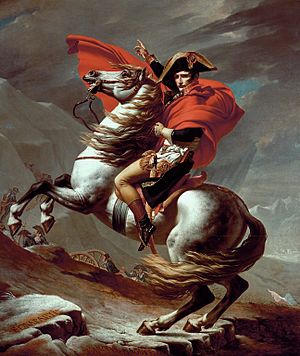 Na 1794
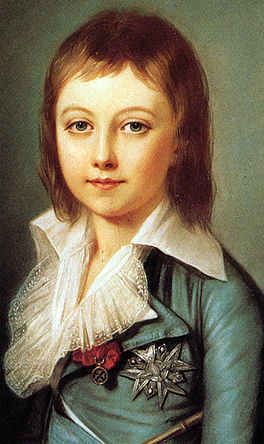 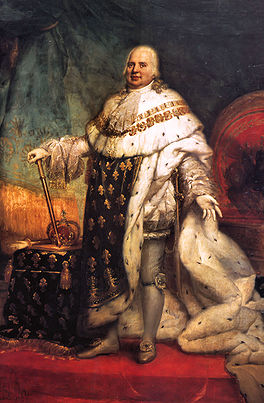 Onrust in Frankrijk
Einde Terreur
Oorlogen 
Stijgende voedselprijzen  honger 
Antirevolutionairen proberen macht van de koning te herstellen
Lodewijk XVII
Lodewijk XVIII
1795
Generaal Napoleon verhindert dat koning Lodewijk XVIII op de troon komt
 Revolutie gered!
1799
Frankrijk in oorlog met Oostenrijk, Rusland, Engeland  grote chaos
Opnieuw redt Napoleon Frankrijk
Napoleon wordt enorm populair
Napoleon grijpt de macht 
Hij wordt dictator
Napoleon verdedigt de Revolutie
Standenmaatschappij afgeschaft
Vrijheid
Gelijkheid
Onafhankelijke rechters
Grondwet  
Oorlog tegen vijanden van de revolutie
Oorlog om de revolutie te “exporteren”
Napoleon: einde aan de revolutie
Mensen mogen meepraten, maar Napoleon besliste alles alleen
Napoleon benoemde de rechters  onafhankelijk?
1804: keizer
Dictator 
 Anders dan absolutisme???
1812-1813: keerpunt
Napoleon wordt verslagen in Europa en verliest de macht

Zijn tegenstanders winnen

De revolutie wordt niet verspreid in Europa

De tegenstanders willen de revolutie ongedaan maken

Overal moeten weer absolute vorsten komen
1812-1813: Napoleon verliest de oorlog in Rusland en Duitsland
De rol van Napoleon is uitgespeeld.

Dus ook van de Revolutie.
1815 – Slag bij Waterloo
Napoleon komt nog één keer terug
Napoleon is nu definitief verslagen.